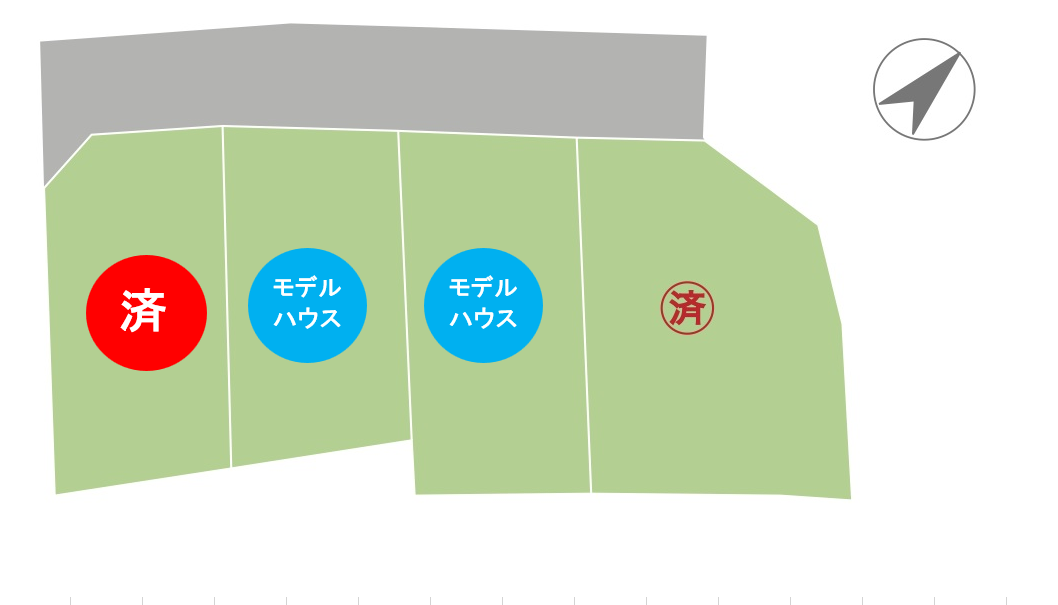 済